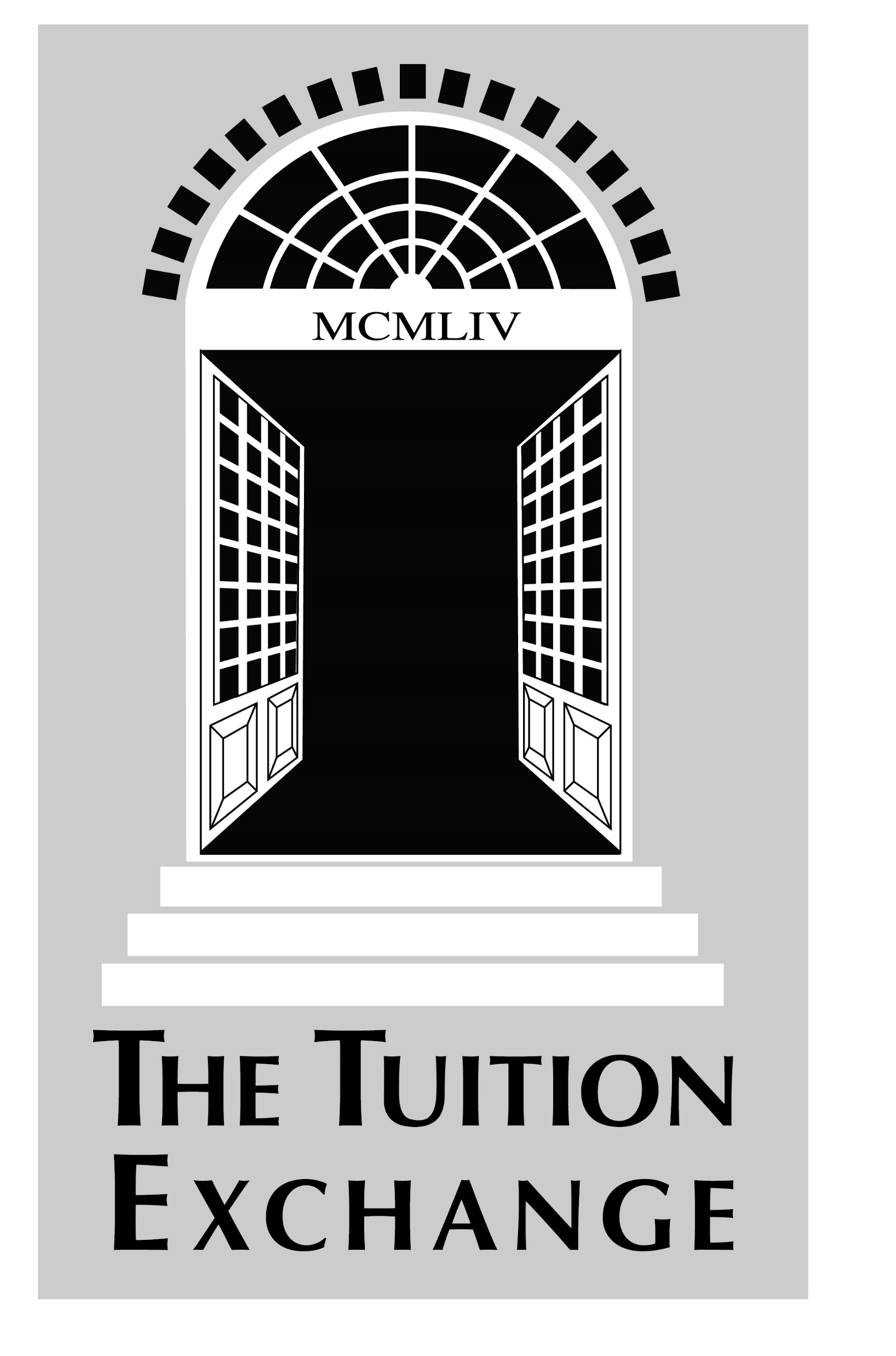 Communication, Marketing and Information Sharing
March, 2018
Bob Shorb and Janet Dodson
03/22/2018
1
Today’s Focus
03/22/2018
2
Marketing Tuition Exchange
03/22/2018
3
Marketing Tuition ExchangeInternal audiences
Think like an employee
Employees – past, present and future
You define eligible employee
Admissions – today and tomorrow’s new student applicants
Provide Admissions and student applicants clear up-to-date information
Financial Aid – new and continuing awards
Keep the Financial Aid Office informed regarding all TE award decisions
Human Resources – current employees
Confirm employee eligibility at the conclusion of each semester and before school begins in the Fall
03/22/2018
4
Potential new students/employees
Admissions knows…
Consider adding a question to your Admissions application
Add Tuition Exchange information to your College catalog and Student handbook
Current employees want to know…
Consider hosting a benefits fair
Include TE information
See slide 11 for how to order TE materials
New hires think they know…
Be sure new hires understand your program guidelines
Be specific about sharing eligibility guidelines
Add Tuition Exchange information to your Employee Handbook

DO NOT USE THE WORD BENEFIT – Tuition Exchange is a scholarship program because of membership.  Benefit implies automatic approval
Marketing Tuition Exchange External Audience
03/22/2018
5
Marketing Information considerations
Add a link between TE Central’s website and the school website
Is your institutional mandatory profile and over-view up-to-date on the TE website?
Create an internal Frequently Asked Questions document and share it
Make sure the switchboard, Human Resources, Financial Aid and Admissions staff know the name and contact information for the Tuition Exchange Liaison Officer (TELO) at your school
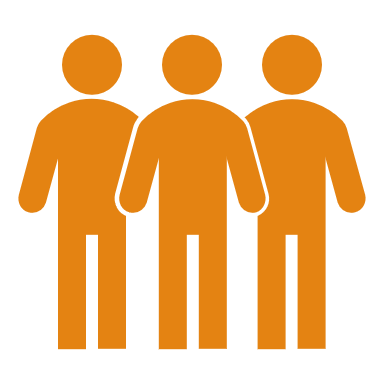 03/22/2018
6
Marketing Materials
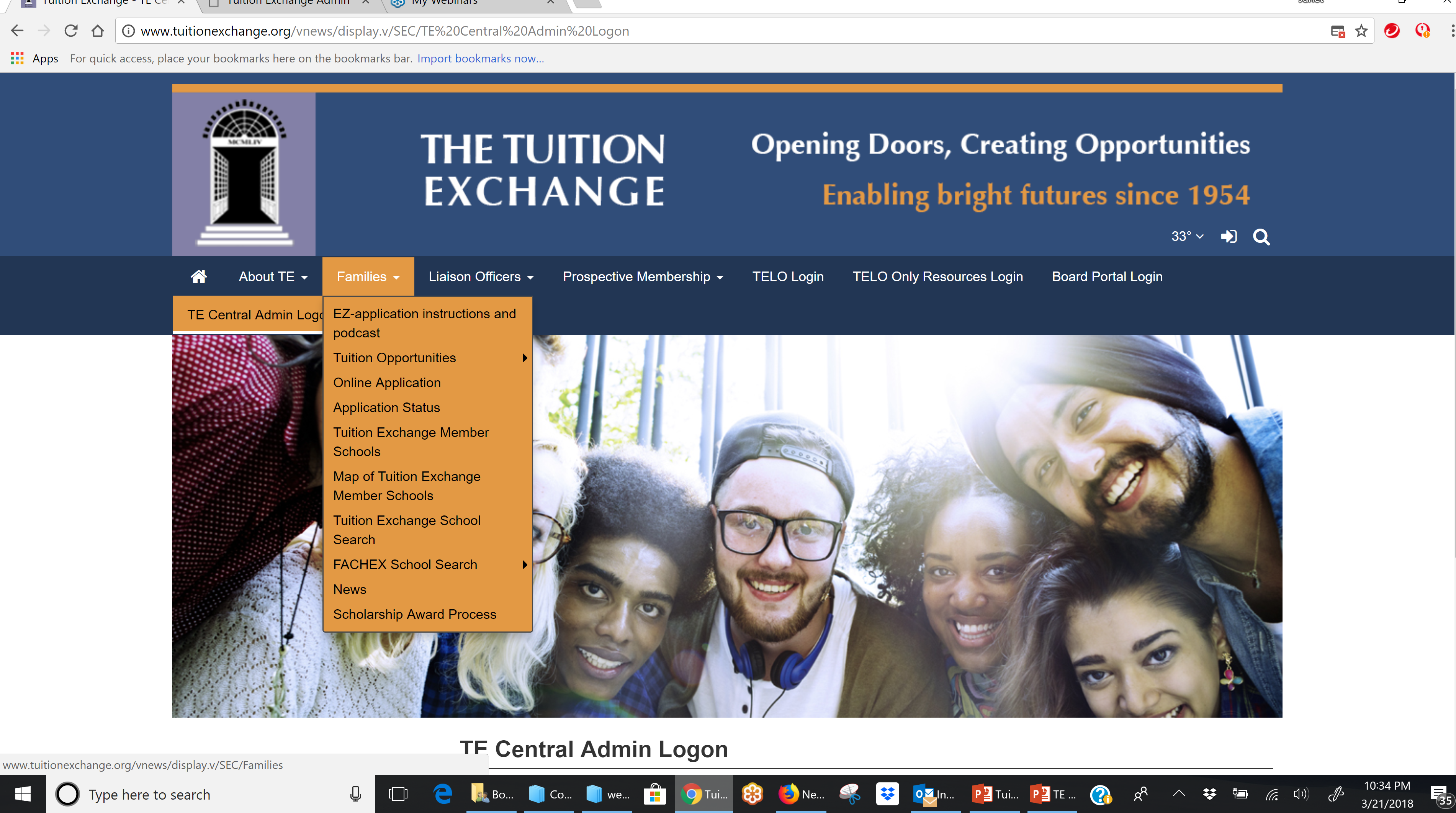 03/22/2018
7
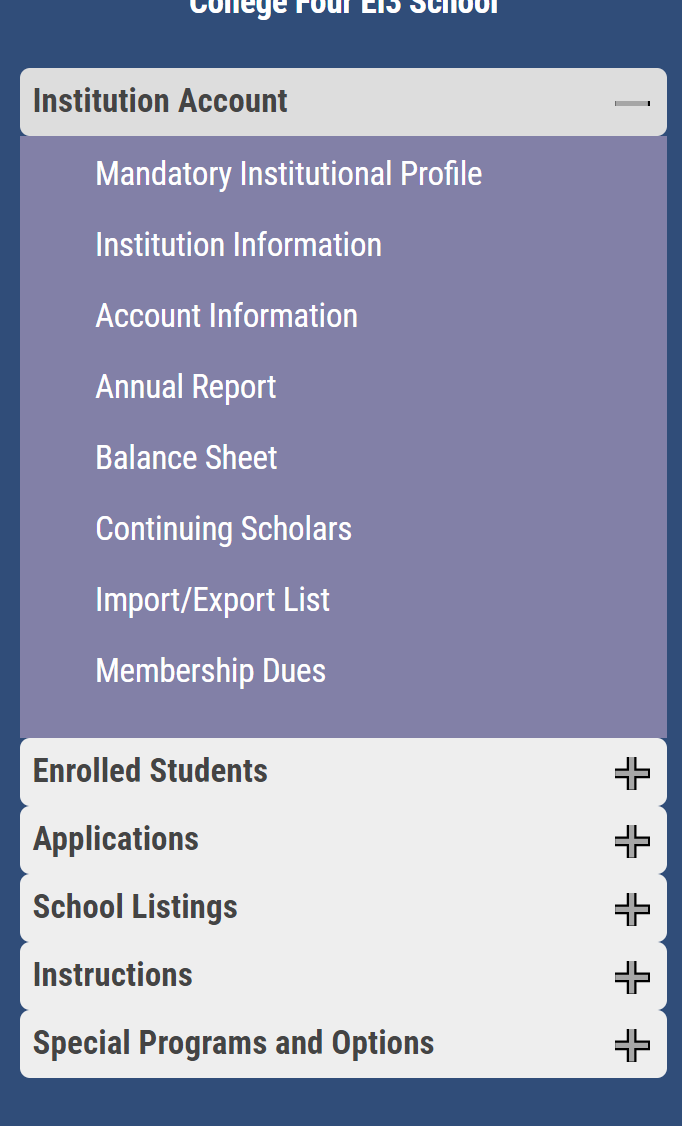 Marketing Materials
Explore why answering a few questions now can save you time along the way!
03/22/2018
8
Marketing Materials
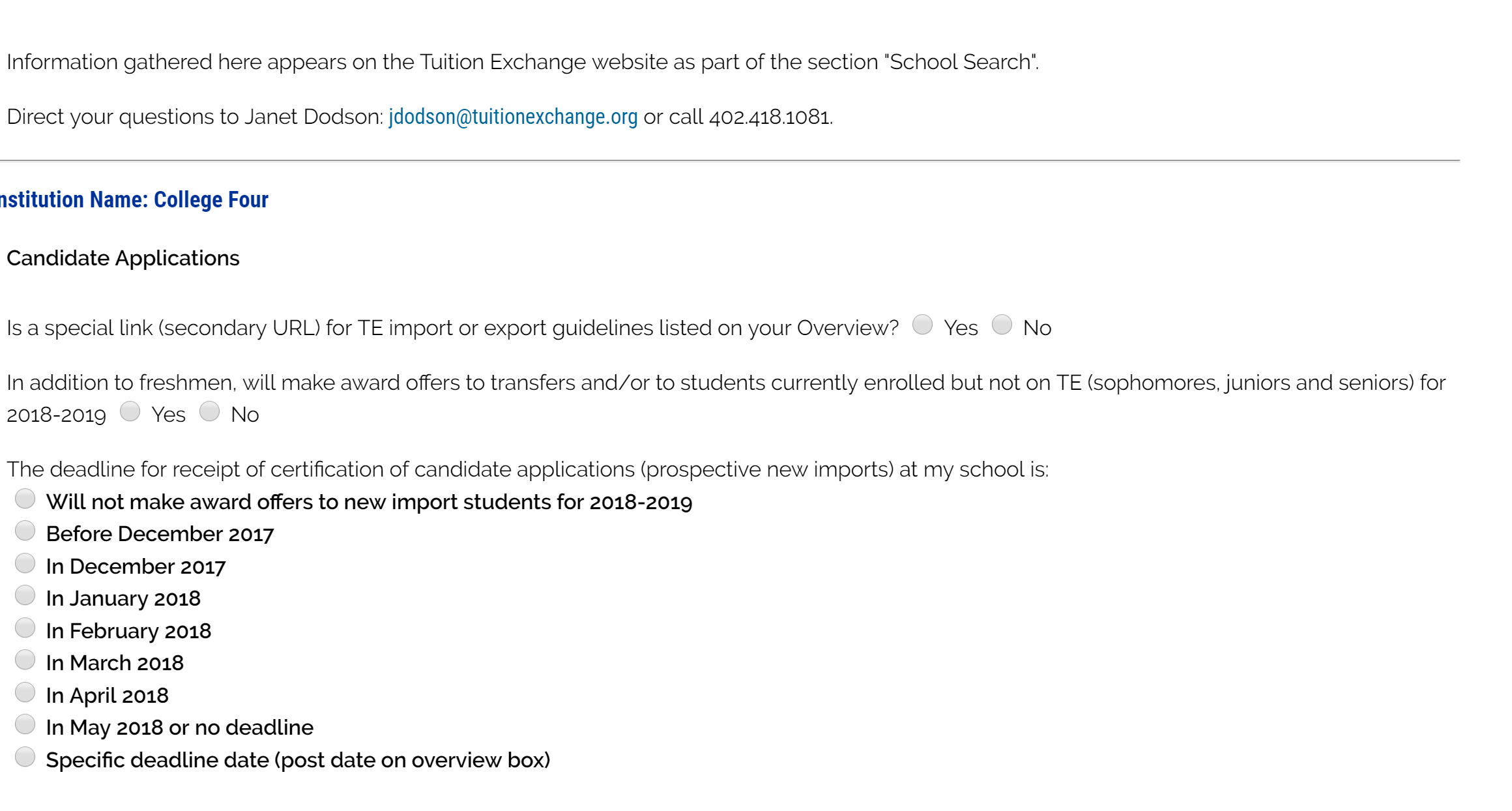 Your message is only as good as the information you provide
Information in the Mandatory Institutional profile is rolled forward in July with the opening of the new year  
It is your responsibility to review and update as needed. 
Families search for information and discover schools based on the answers provided
The  percentage of new admitted TE candidates offered a TE scholarship is  the only computed field
03/22/2018
9
Marketing Materials
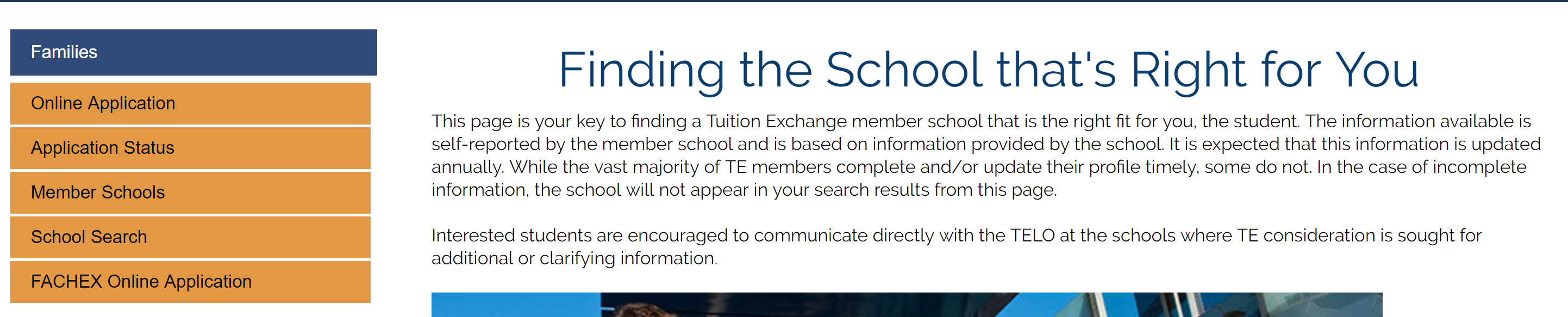 Families search for Tuition Exchange information from our website
School 1 has completed their Mandatory Profile 


School 2 has not
Be like school 1 and review your information soon
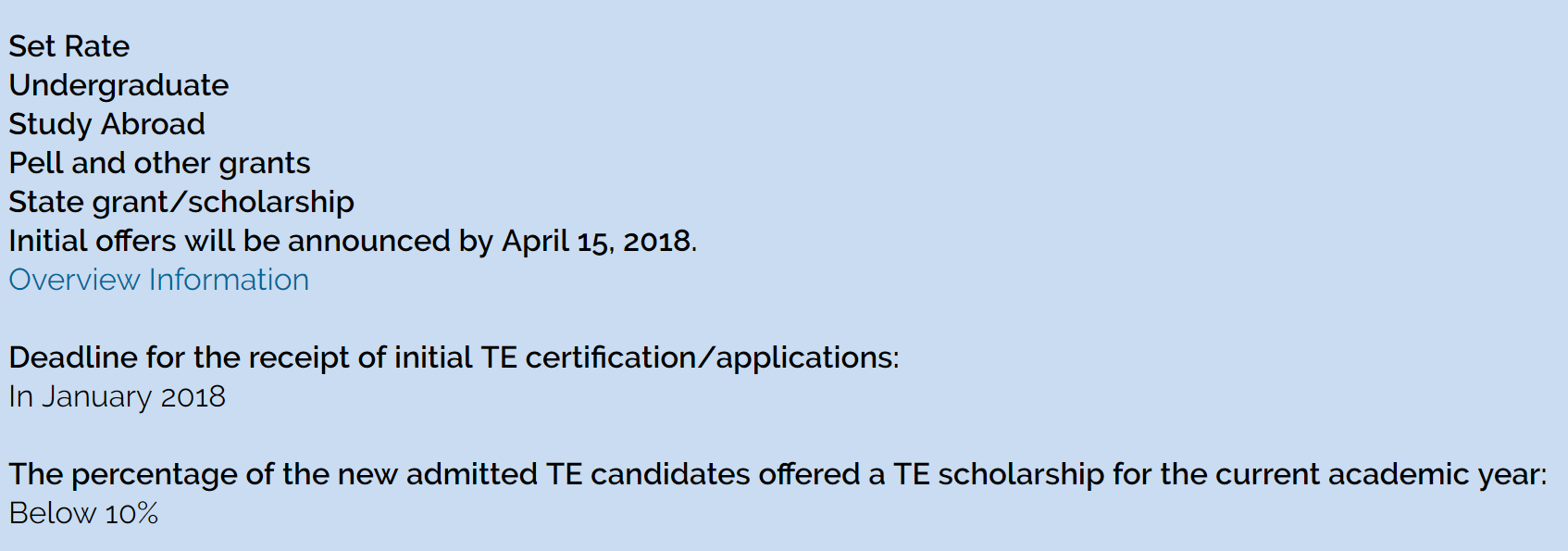 1
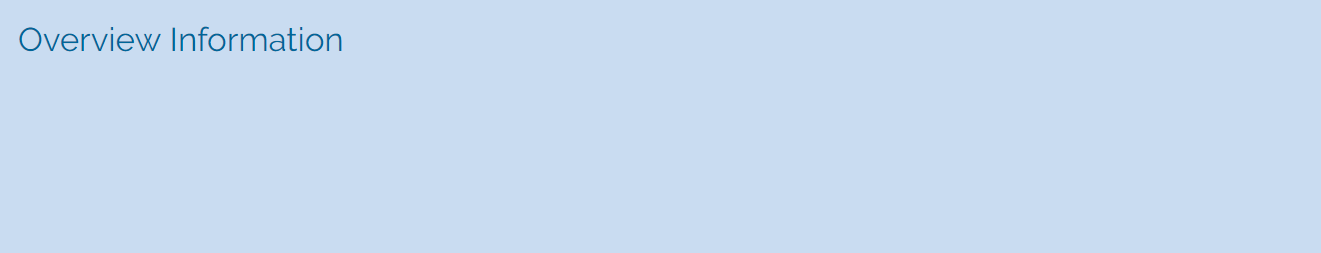 2
03/22/2018
10
Marketing Materials
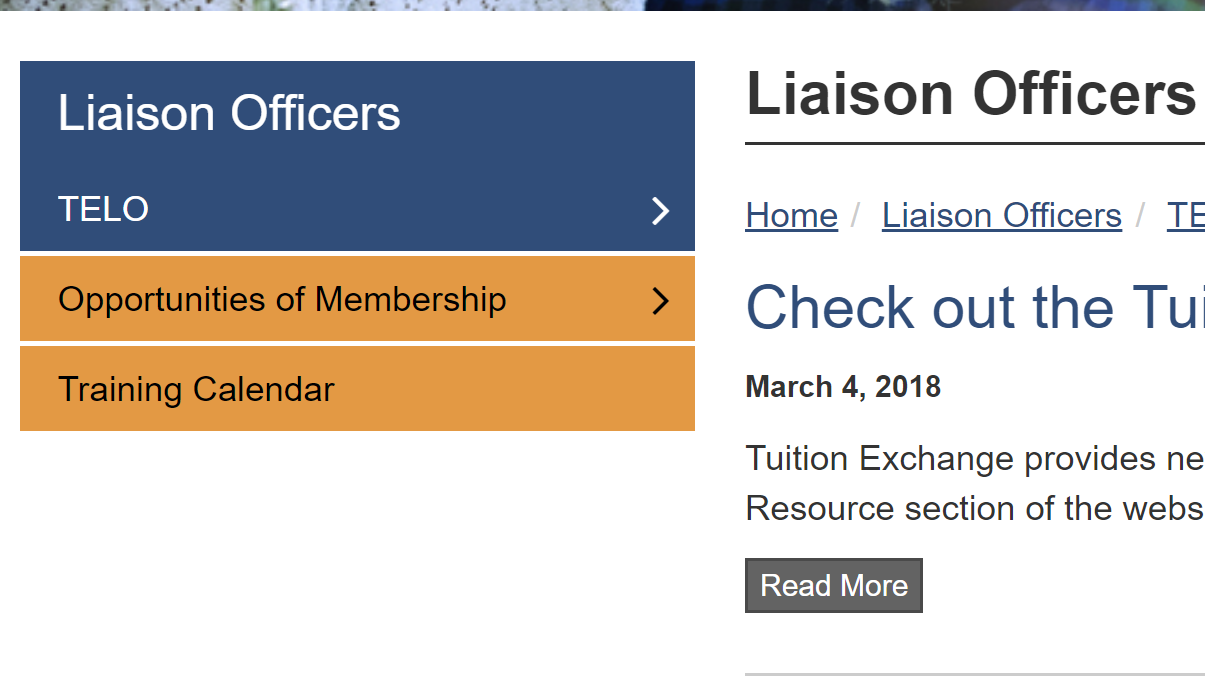 Your Annual Membership dues fund Tuition Exchange Marketing materials  
You are encouraged to order TE materials to help publicize the program
Table tents, generic family employee brochures, and post cards are available for the asking
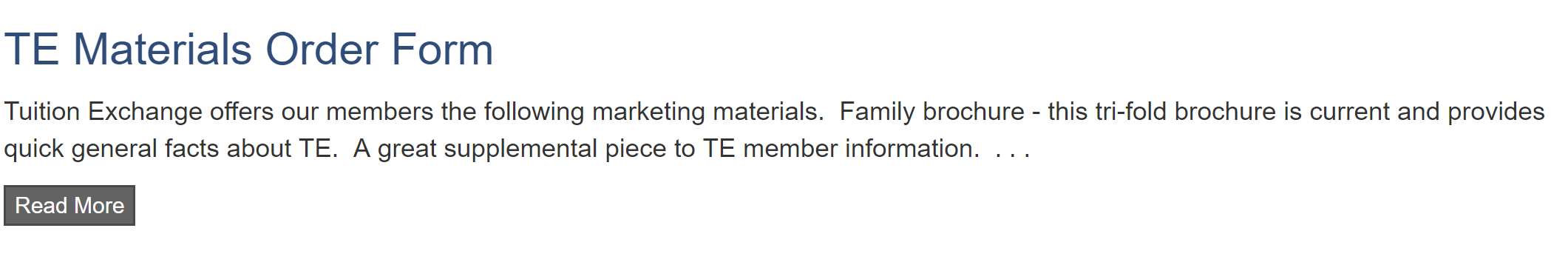 03/22/2018
11
Marketing opportunityMay 1 Seats Available
03/22/2018
12
Maintaining TE policies and procedures 
Explain and share the TE client process
Details
Communicate 
Deadlines
Communicate 
Recipients and alternates
Communicate
Provide a knowledgeable school contact
Communicate
Submit to TE Central 
Membership dues
Enrollment Report
Pay participation fees
Keep TE website up-to-date
Tuition Exchange Officer Duties and Responsibilities
13
03/22/2018
Tuition Exchange Officer Duties and Responsibilities
Eligibility issues to consider:
Students 
New students or any full-time student?
Undergraduates only or any full-time student?
Don’t forget about graduate or professional students
Don’t forget about your online students
Free Application for Federal Student  Aid (FAFSA) 
Required?
Annually or just once?
Treatment of other financial aid
Federal grants
State grants
Institutional scholarships
Outside scholarships
14
03/22/2018
Tuition Exchange Officer Duties and ResponsibilitiesBe like the school to the right!
Tuition Exchange website	www.tuitionexchange.org
Keep your information current 
Liaison Officers tab
Mandatory Institutional ProfileConfirm and/or add overview information
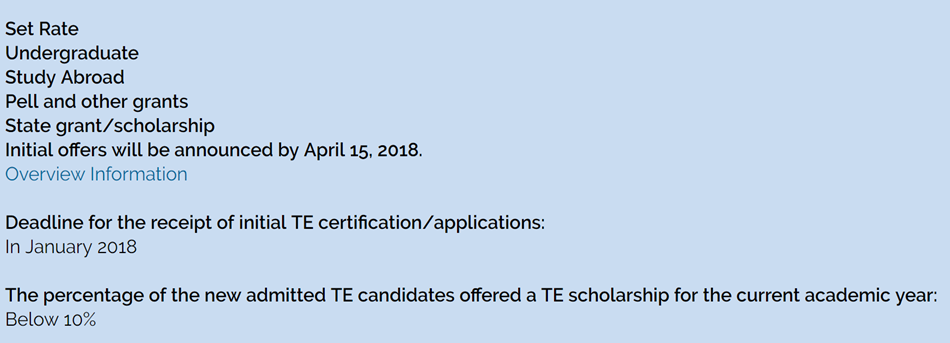 15
03/22/2018
Tuition Exchange Officer Duties and Responsibilities
Tuition Exchange Student Guidelines template
Use the template to confirm your guidelines are up-to-date
Use this template to record your guidelines if your guidelines are in your head
Tuition Exchange Handbook
a fluid document 
refer when in doubt
If your Business Office requests a new W-9 see TELO Only Resource section.  The completed document is available for download.
Where do I find this information?
TELO Only Resource portal on the website
Generic email:  TELO@tuitionexchange.org
Generic password:  TELO14   (just like you see it)
16
03/22/2018
Tuition Exchange Officer  Duties and Responsibilities
Policies and Procedures
Who is eligible?
Refer to your internal tuition remission policy for guidance
Employee eligibility considerations
Seniority
Longevity
Faculty and staff
Staff and faculty
How many times has the family accessed TE already if there is a long list of applicants for a few spots

A frequent call to TE Central is from the employee who is shopping for a new job.  They can’t believe their student will lose their TE benefit should the parent take a different job
The second most frequent call to TE Central is hypothetically speaking if I take a job at a TE school, when does my TE benefit kick in for my dependents
17
03/22/2018
Tuition Exchange Officer Duties and Responsibilities
03/22/2018
18
Tuition Exchange Officer Duties and Responsibilities
03/22/2018
19
Summer
Stay in contact with employee – Export students change their minds 
Confirm with Financial Aid, HR, and Registrar all school required paperwork is complete 
Continuing (renewal) student – did the Import student maintain academic eligibility?  Did the Export student parent maintain employment eligibility?
Share with Admissions, Financial Aid , HR, and Registrar all TE scholars annually

Year round communication
Share and maintain with key staff supervisors the TE message
Share the TE message with all faculty and staff
Share your priority date for TE applications
Share how to apply, when to apply, where to apply, and what happens next
Tuition Exchange Office Duties and Responsibilities
20
03/22/2018
Communication
Possible communication strategies
Host a community program focused on Admissions, Financial Aid, and tuition benefits/exchange options
Create separate FAQ documents for Exports and Imports 
Add eligibility criteria and general TE information to the Employee Handbook
Make sure Import students have program information including continuing eligibility requirements.  Add a TE section to the College catalogue and Student Handbook
Develop and share a TE calendar with eligible employees
Think about creating a TE folder and be sure to include dates and application information
Consider adding generic TE information on your website
Share your TELO contact information
Make sure Admissions, Financial Aid and Human Resources know your TELO contact information
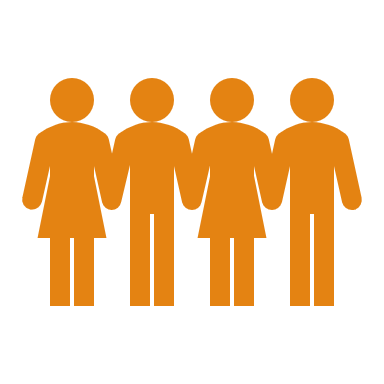 03/22/2018
21
Communication and Documentation
Policy and Procedures
Always share your TE policies.  Sharing:
Reduces confusion
Eliminates incorrect information sharing
Demonstrates professionalism 
Share information often
Newsletters and general internal emails
Internal websites announcements
Posters
03/22/2018
22
Communication and Documentation
Policy and Procedures
Create a working calendar 
Helps with future year TE management 
No missed information
Reduces your stress and 
Minimizes TE applicant stress
Maintain generic copies of all TE emails
Ask Financial Aid in December for the following year tuition costs
Know the difference between the TE Set-rate and your tuition costs
Did you know all TE Set-rates are available inside the TELO Only Resources portal?
2018-19 Set Rate is $36000
2019-20 Set Rate is $37000
03/22/2018
23
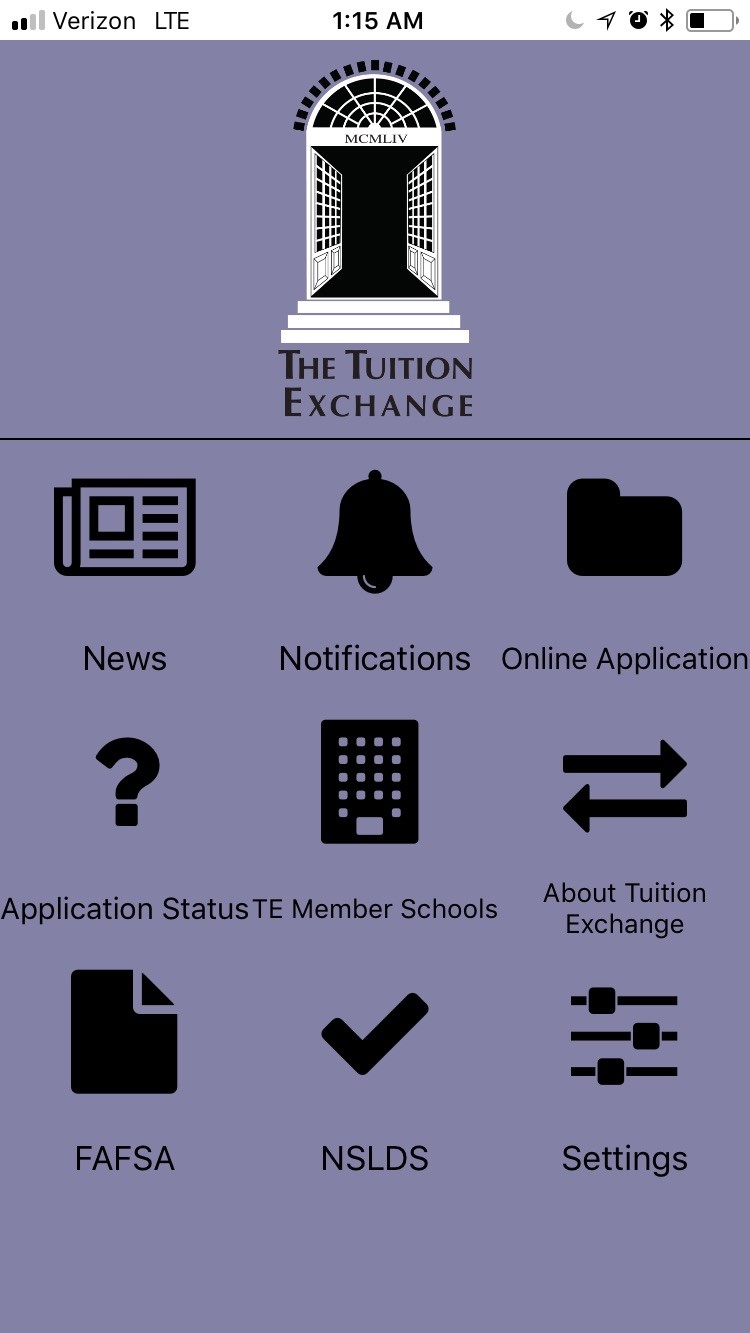 Communication and Documentation
Letters, emails and calls 
Families desire information
Does your school require a TE RENEWAL application?
WHY???
Create and share a Frequently Asked Questions document
Keep employee in the loop
What is my kid’s application status? 
There is an APP for that.  Encourage families to check out the Google Play Store and Apple App Store searching on TE App
Use our Self-Service option inside the Families tab on the website
Share your contact email
03/22/2018
24
Request a TE specific email address for all TE communication Think:  TE@myschool.edu
If your school requires all TE Imports to complete the FAFSA, remind the student each year in October.  Be sure to share the consequences if the family fails to complete the federal financial aid application  
Ask your Marketing Division to assist with your TE message.  Above all, make sure your message is school approved!
Tuition Exchange is a potential scholarship opportunity and should never be considered a  guarantee.  Avoid using the word BENEFIT
Each school administers TE differently, encourage families to contact the TELO at their importing school for concise information
Communication Hints
25
03/22/2018
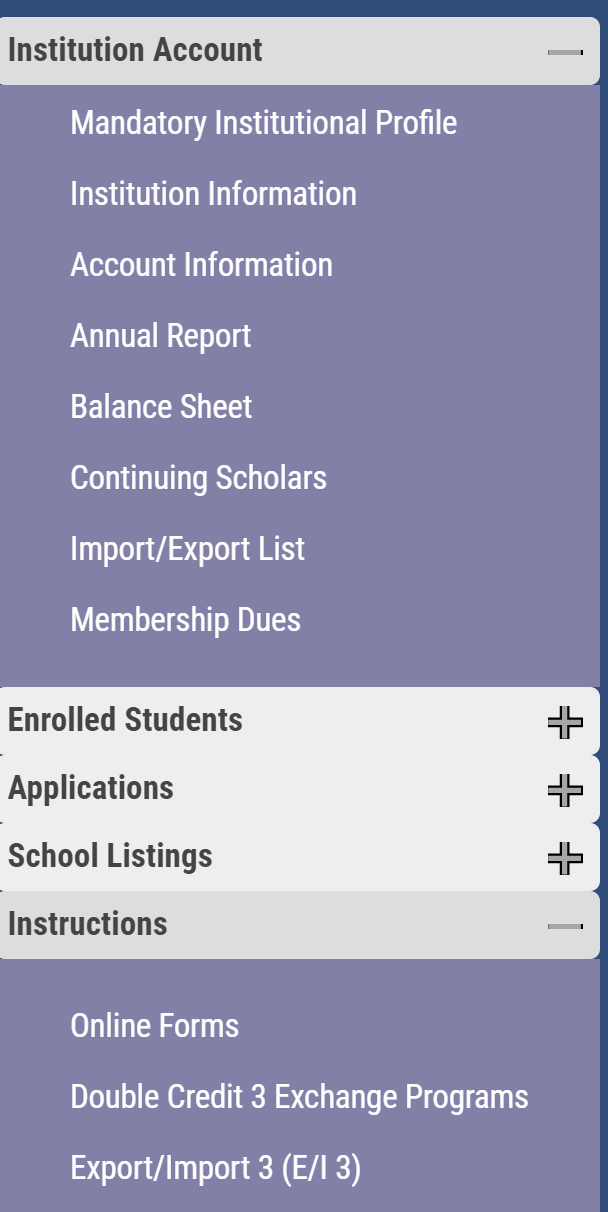 TE Program options
TE members can choose to participate in one or both of these options
TE is your program for purposes of administration and oversight
TE Central knows these additions provide for increased exports
Check out the Instructions area on your TELO portal for additional information
03/22/2018
26
TE Program options
Export/Import 3 (E/I 3) 
Each school has the opportunity to export up to three TE scholars annually 
This provides each TE school the opportunity to offer increased export opportunities to your employees
Can export with any TE school – not just a few
For those schools who sign-up the issue of Restriction should be a non-issue
TE Central encourages all former TE Co-Op schools to update your profile question # 8 to YES!
No additional cost to participate in this option
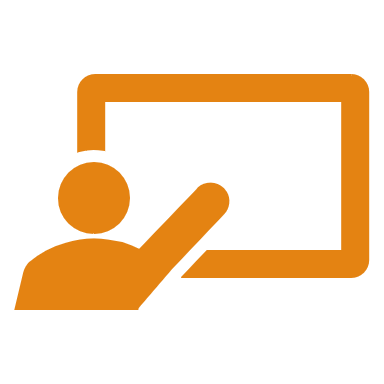 03/22/2018
27
TE Program options
Double Credit 3 (DC 3)
Provides TE member schools credit for exchanging with other TE recognized exchange programs
Match done via the Enrollment Report
School gains import credit 
Cost is $40 per import recorded on the Enrollment Report
03/22/2018
28
EZ Application
The EZ application process moves the application entry from your office to the family.
YOU maintain CONTROL to approve or deny any new EXPORT applications
All TE applications can be reviewed by the family provided…
the family knows the entered TEID,
the student’s entered email, and
the student’s entered birthdate

Families can  track the applications online by downloading our newest technology – the TE App or on our website
Testing for the series of emails to keep the family in the know about their EZ app status is underway.  The email language will be shared with all TELO’s in advance of their launch
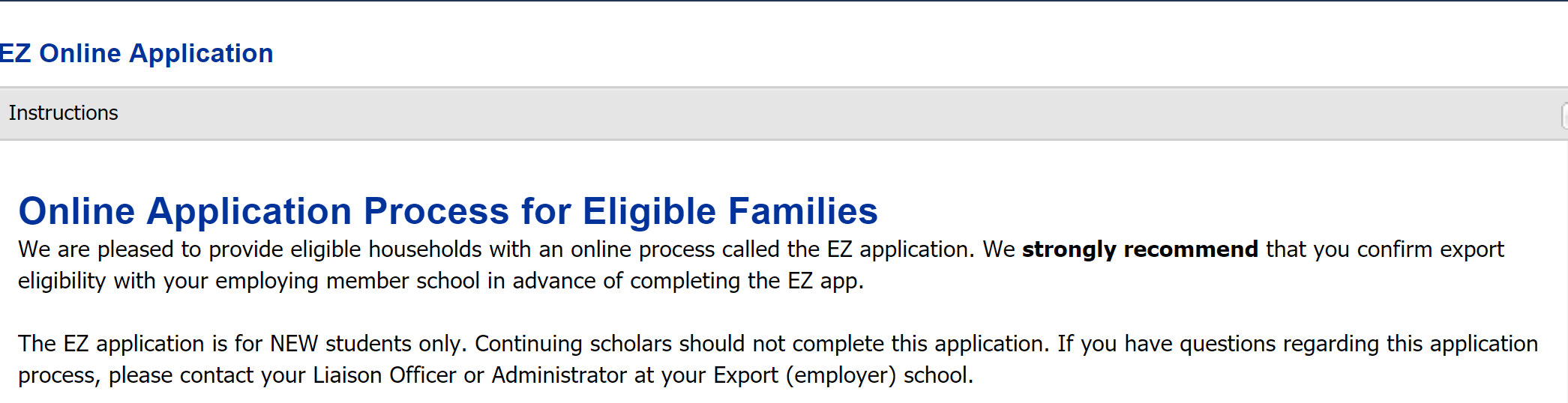 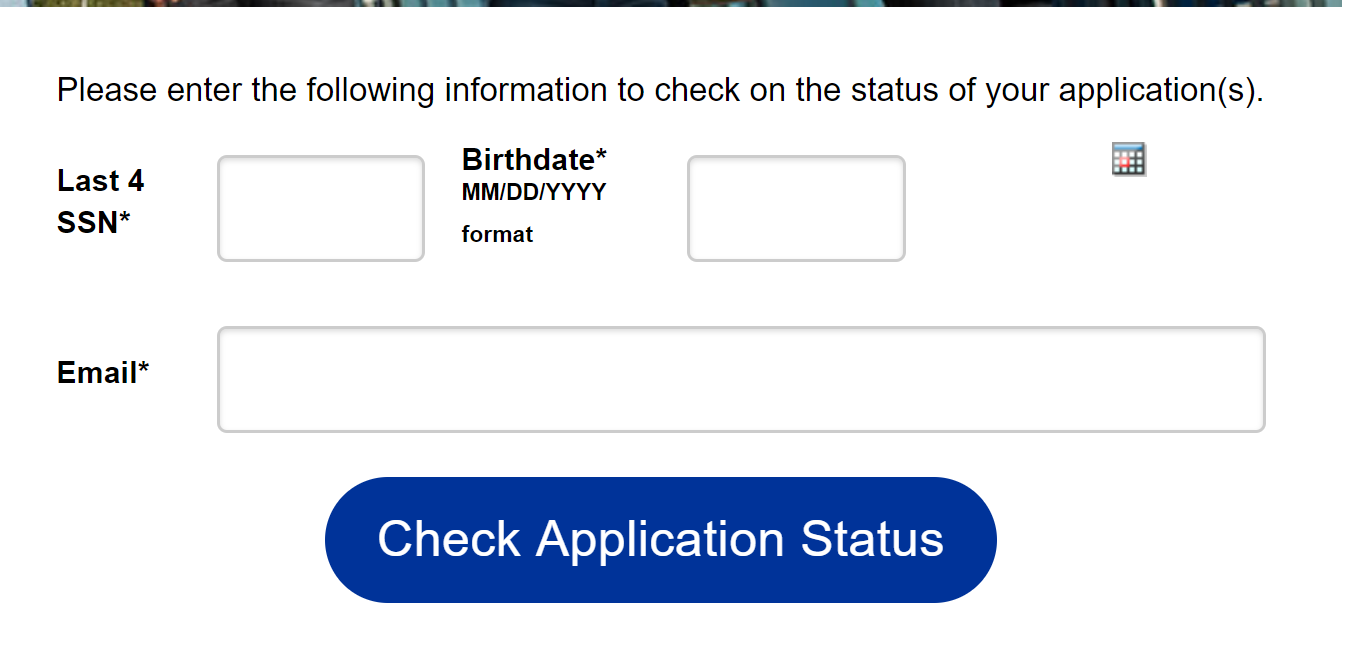 03/22/2018
29
/
A very important Export detail to understand
03/22/2018
30
TE Export and Import Report options
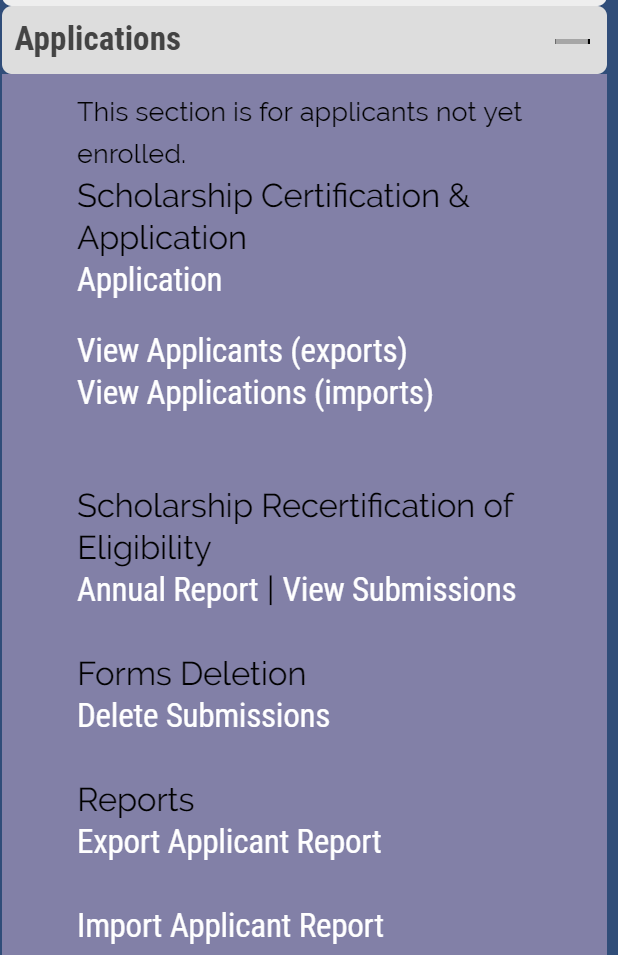 You can create Export Application and Import Application reports
Use Chrome or Firefox
Create a CSV file for uploading into your student data system
03/22/2018
31
TE Export and Import Report options
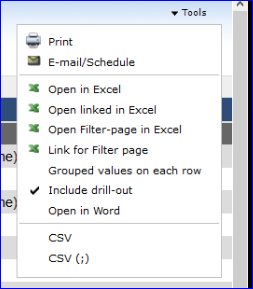 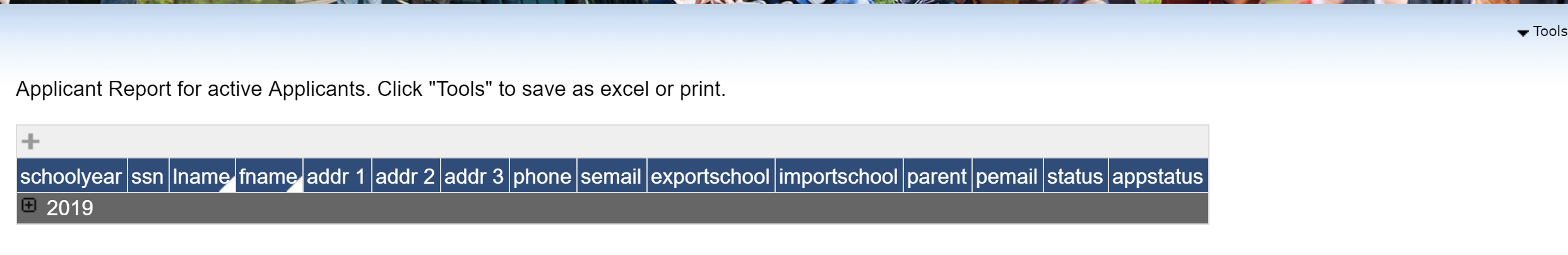 The year listed is the end of the Academic Year
Runs best with Firefox and Chrome
When you open in Excel know you are downloading all
Academic year options.  There is a bit of clean-up needed.
Report modification is on IT’s list
03/22/2018
32
A few final reminders
03/22/2018
33
TE Audit
As shared in the Spring newsletter, TE is preforming an IMPORT audit
TE Central mailed your Annual Report and Balance sheet to your Financial Aid Office
Why – because we are finding way too many students not reported on the Annual Report yet funded at your school
If the student is not on your Annual Report, Import schools are not receiving proper credit
We are not pointing any fingers, like you we want the information correct
Be sure to check with your Financial Aid Office asking them to review and return the audit in the enclosed envelope provided soon
Questions – please contact Janet Dodson at jdodson@tuitionexchange.org or 402.418.1081 during Central time
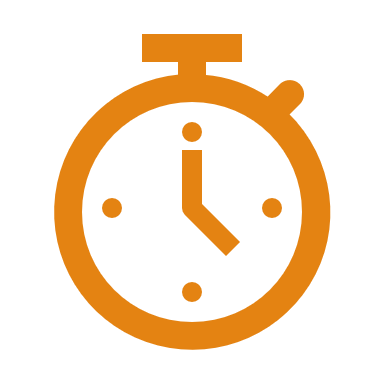 03/22/2018
34
Upcoming TE activities
03/22/2018
35
Let’s Recap
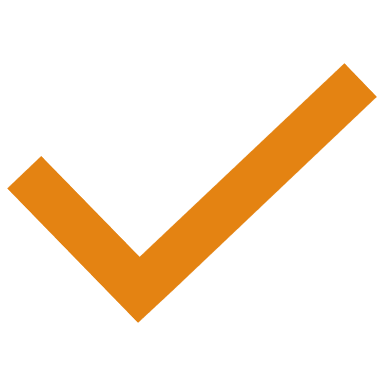 Marketing Tuition Exchange
Tuition Exchange Officer’s Duties and Responsibilities
Communication and Documentation
Review of program options
TE Central update
03/22/2018
36
Contact Information
03/22/2018
37
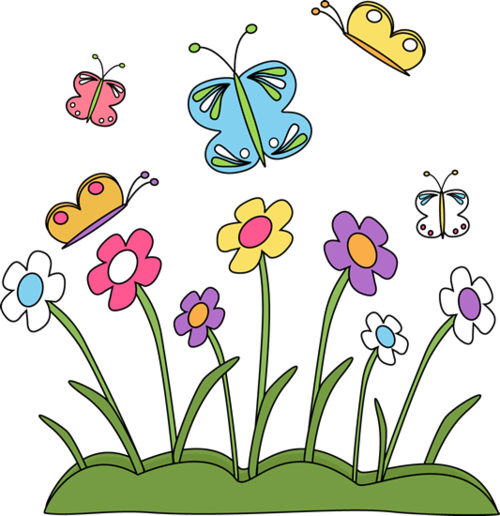 03/22/2018
38